Figure 7. Knockdown of FLCN prevented TDP-43 nuclear export. (A) HEK 293 cells were transfected with siRNA against FLCN ...
Hum Mol Genet, Volume 25, Issue 1, 1 January 2016, Pages 83–96, https://doi.org/10.1093/hmg/ddv450
The content of this slide may be subject to copyright: please see the slide notes for details.
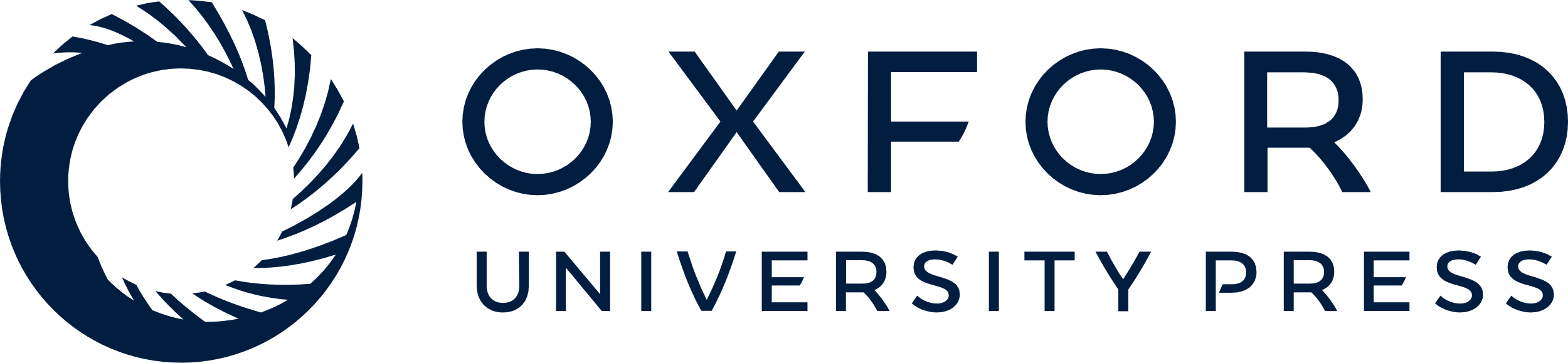 [Speaker Notes: Figure 7. Knockdown of FLCN prevented TDP-43 nuclear export. (A) HEK 293 cells were transfected with siRNA against FLCN for 48 h, and then the cells were transfected with HA-TDP-43 for 24 h and incubated with arsenite (0.5 mm) for 15 min. The cells were fixed and subjected to immunofluorescence assay using antibodies against HA (green) and G3BP1 (red). DAPI (blue) was used for nuclear staining. The stained cells were visualized using confocal microscopy. Regions within the dotted boxes are magnified in the insets. Scale bar, 5 µm. (B) HEK293 cells were similarly transfected as in (A). The cells were incubated with MG132 (10 µM) for 14 h. The cells were subjected to immunofluorescence assay using antibodies against HA (green) and P62 (red). The stained cells were visualized using microscope IX71. Regions within the dotted boxes are magnified in the insets. Scale bar, 5 µm.


Unless provided in the caption above, the following copyright applies to the content of this slide: © The Author 2015. Published by Oxford University Press. All rights reserved. For Permissions, please email: journals.permissions@oup.com]